TIN HỌC
LỚP 5
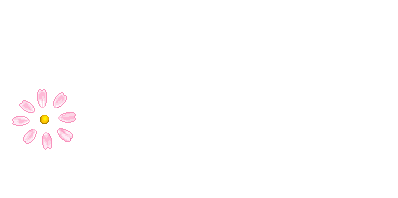 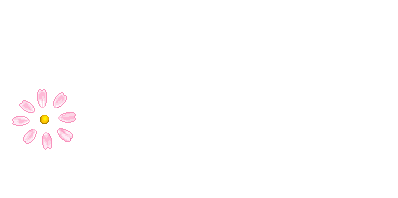 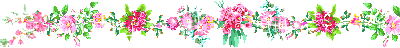 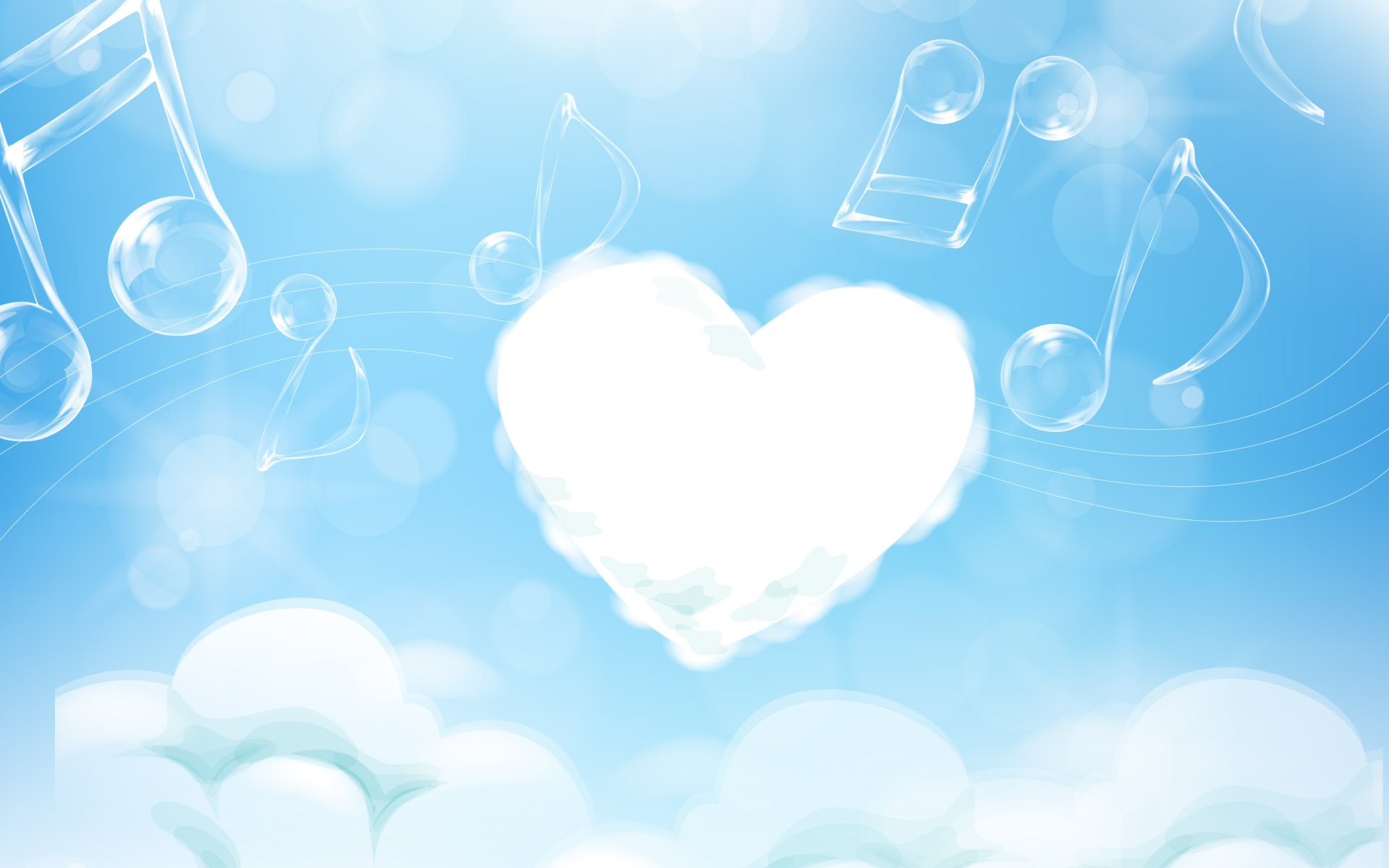 TIN HỌC
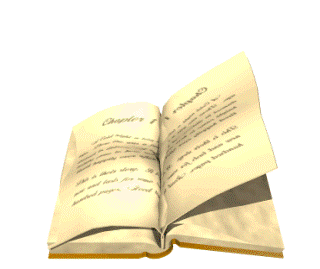 KHỞI ĐỘNG
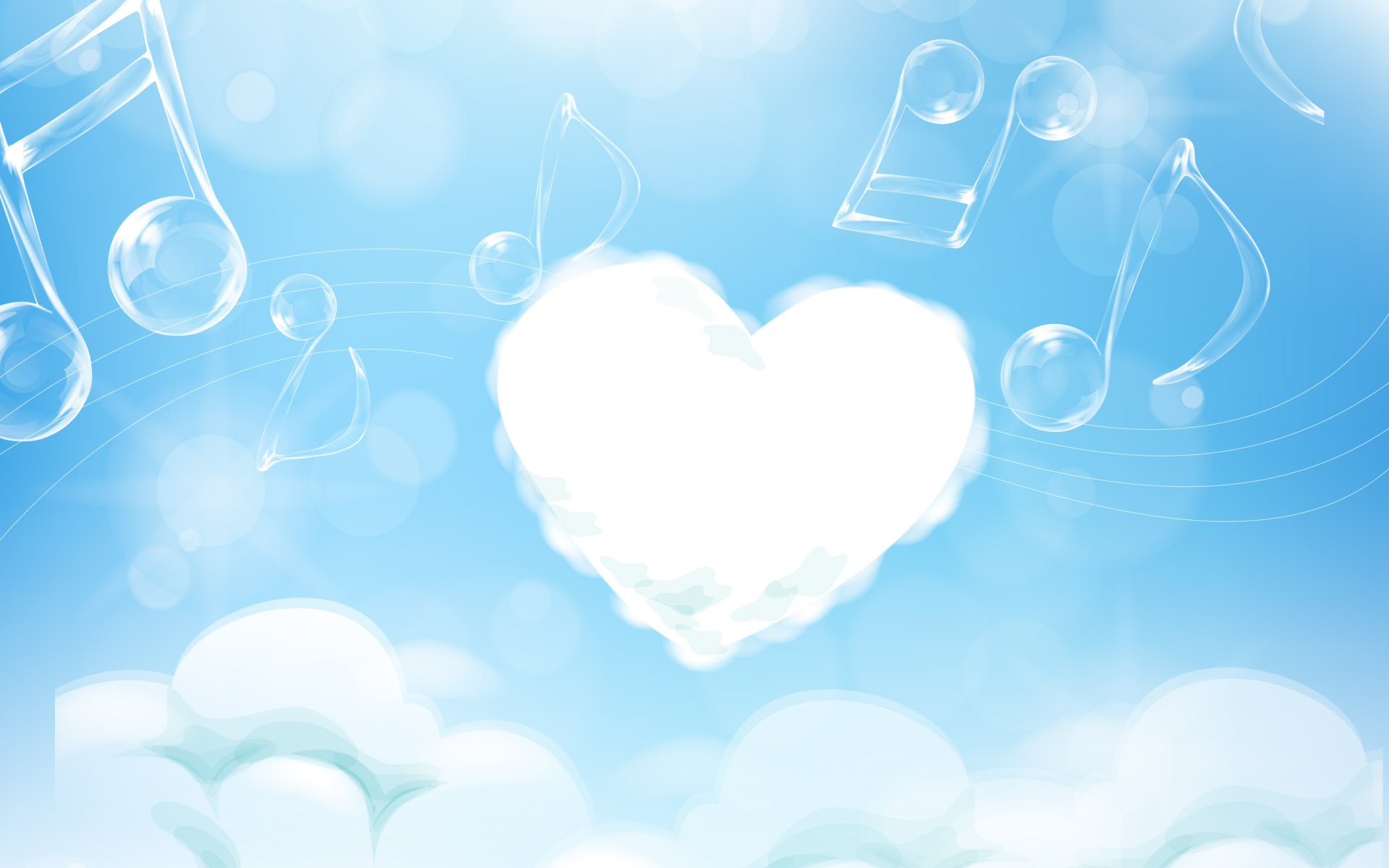 TIN HỌC
Em hãy chèn bài hát 
“Em yêu trường em” vào trang trình chiếu sau !
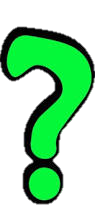 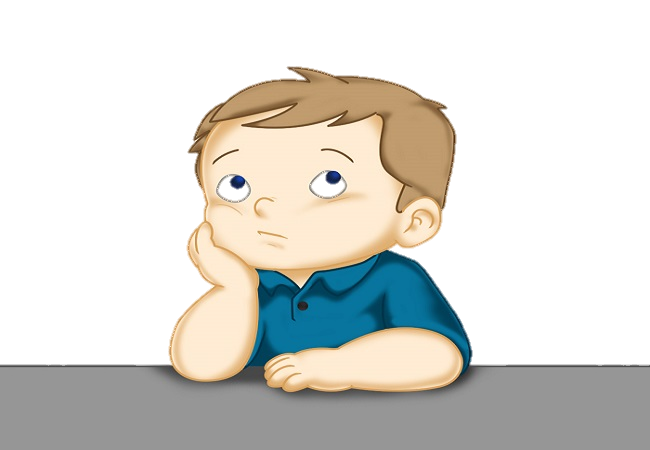 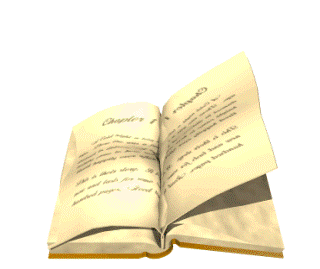 TIN HỌC
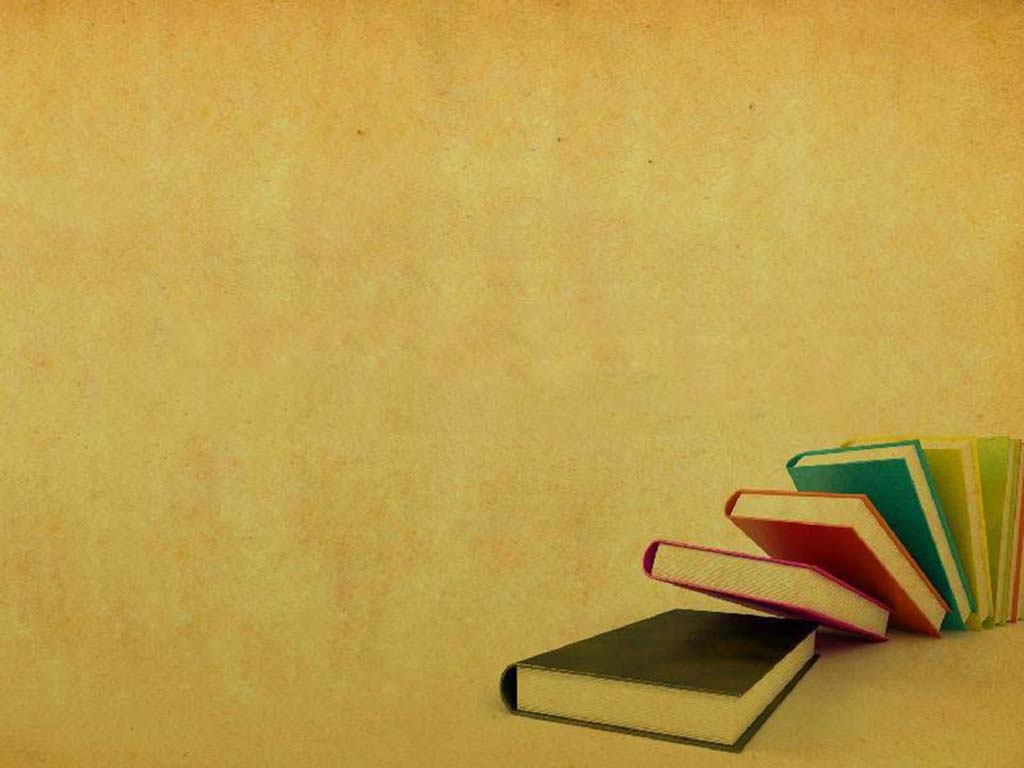 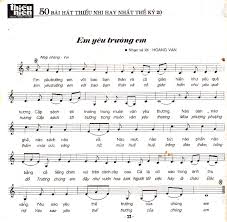 Em yêu trường em
!!!
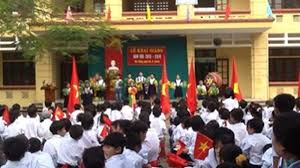 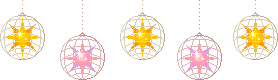 TIN HỌC
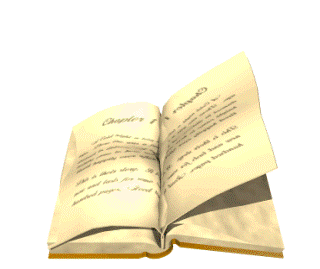 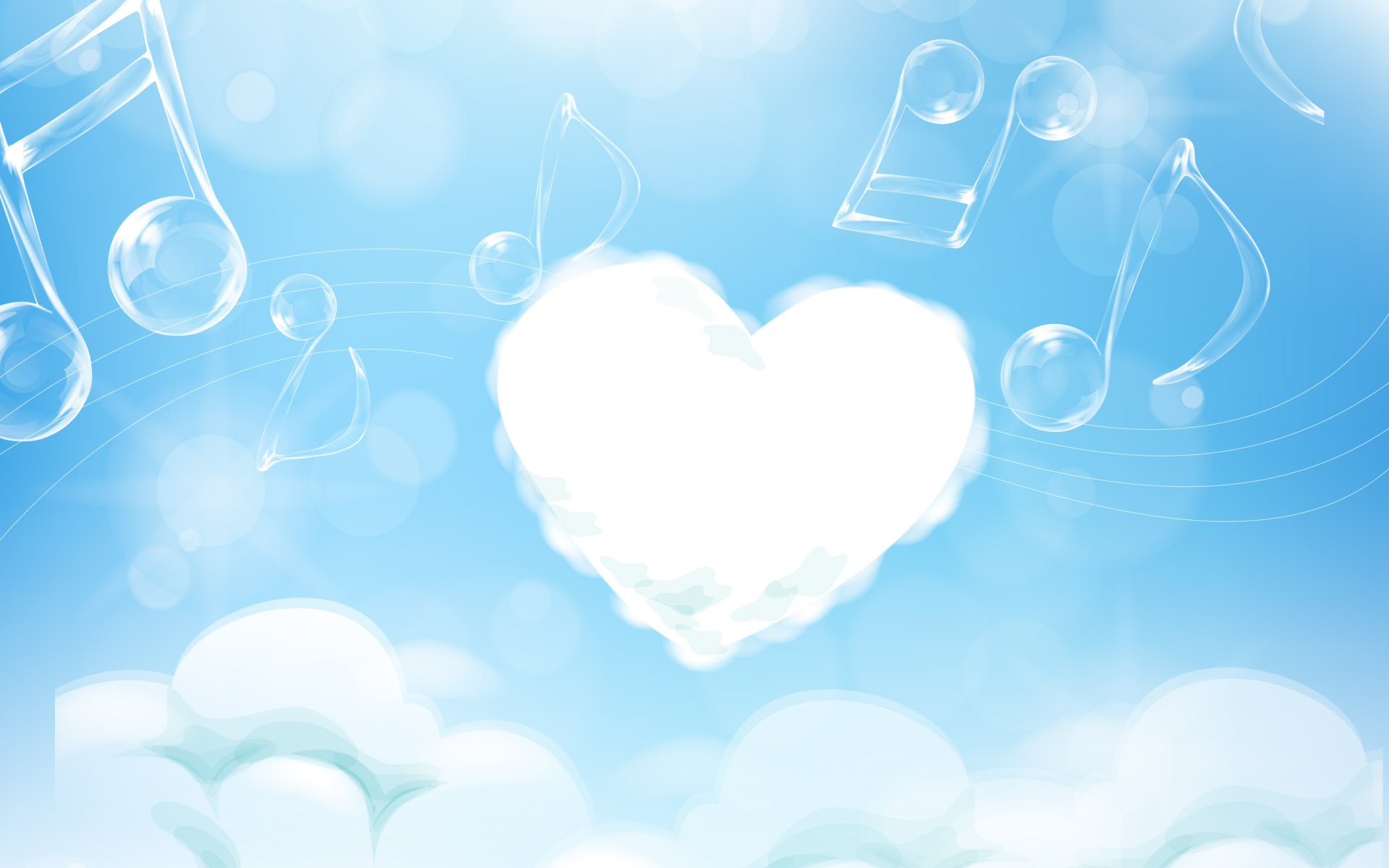 Chèn video vào bài trình chiếu có được không ???
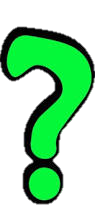 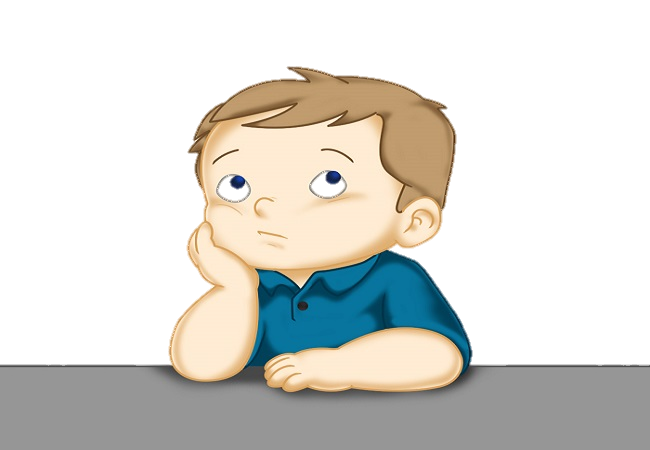 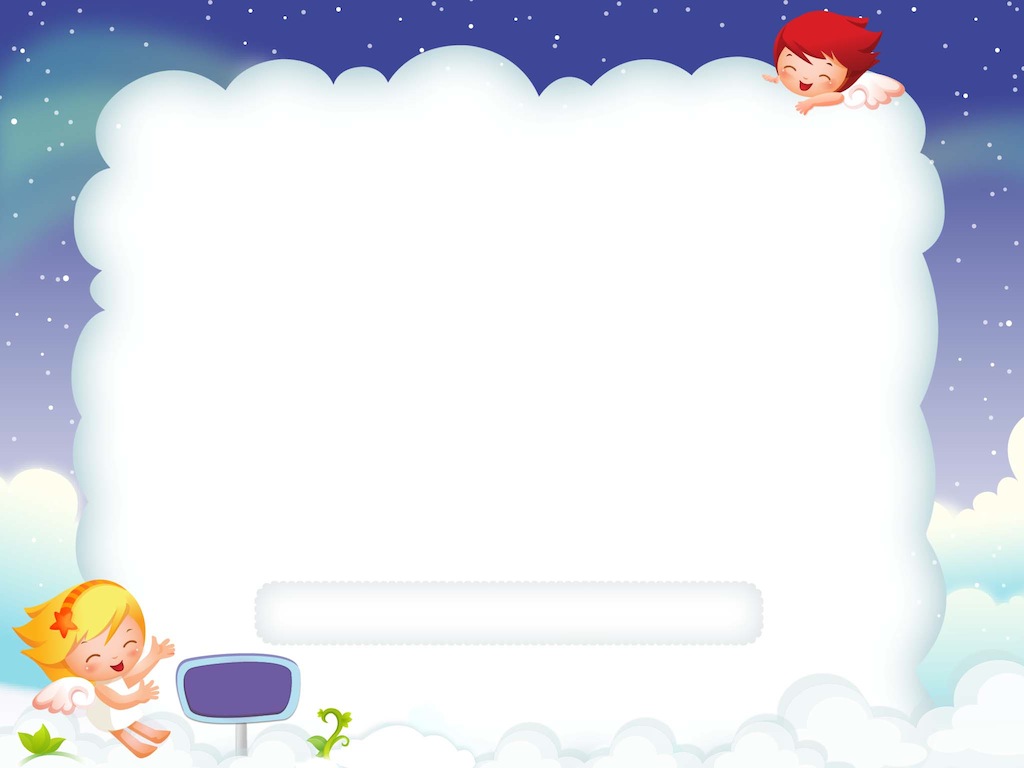 TIN HỌC
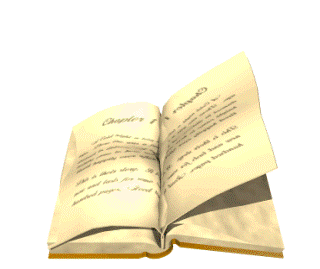 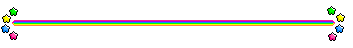 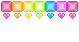 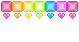 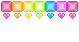 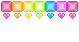 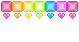 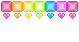 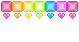 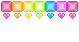 BÀI 4
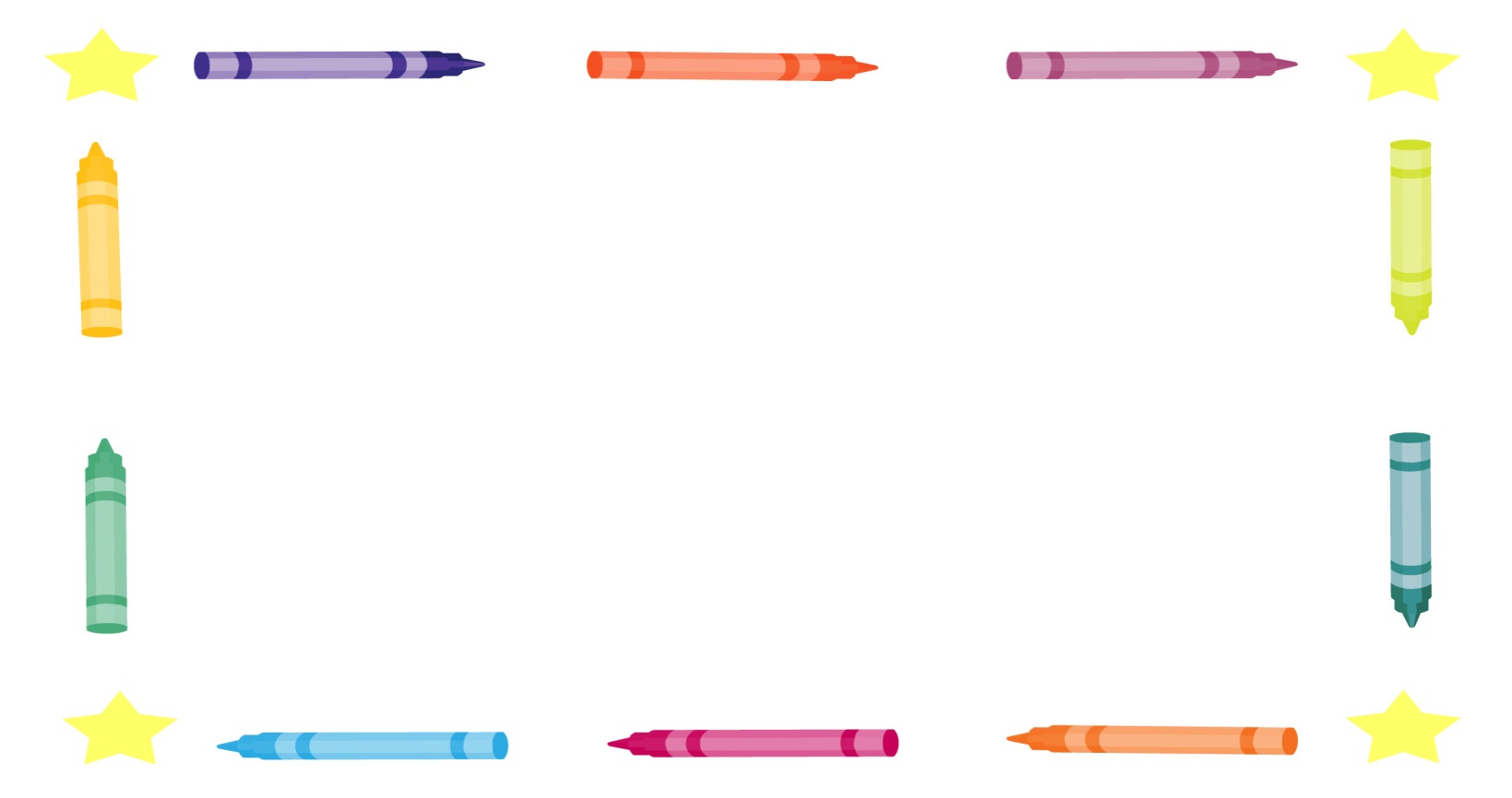 CHÈN ĐOẠN VIDEO
 VÀO BÀI TRÌNH CHIẾU
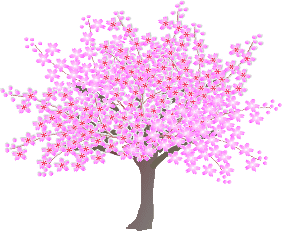 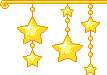 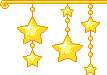 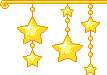 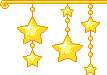 TIN HỌC
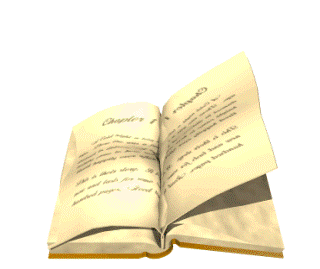 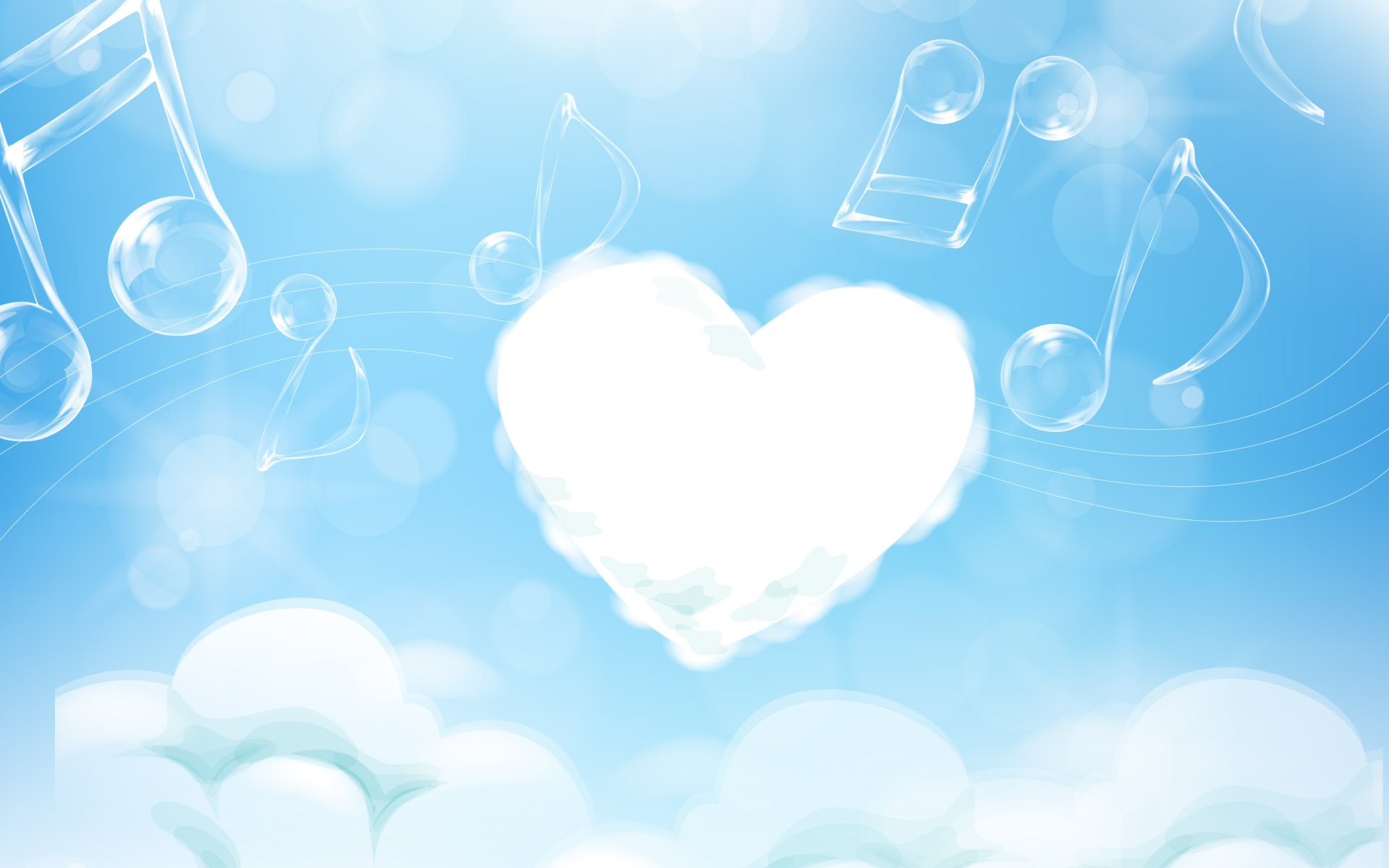 Bài 4:CHÈN ĐOẠN VIDEO VÀO
 BÀI TRÌNH CHIẾU
MỤC TIÊU
- Chèn được đoạn video vào bài trình chiếu
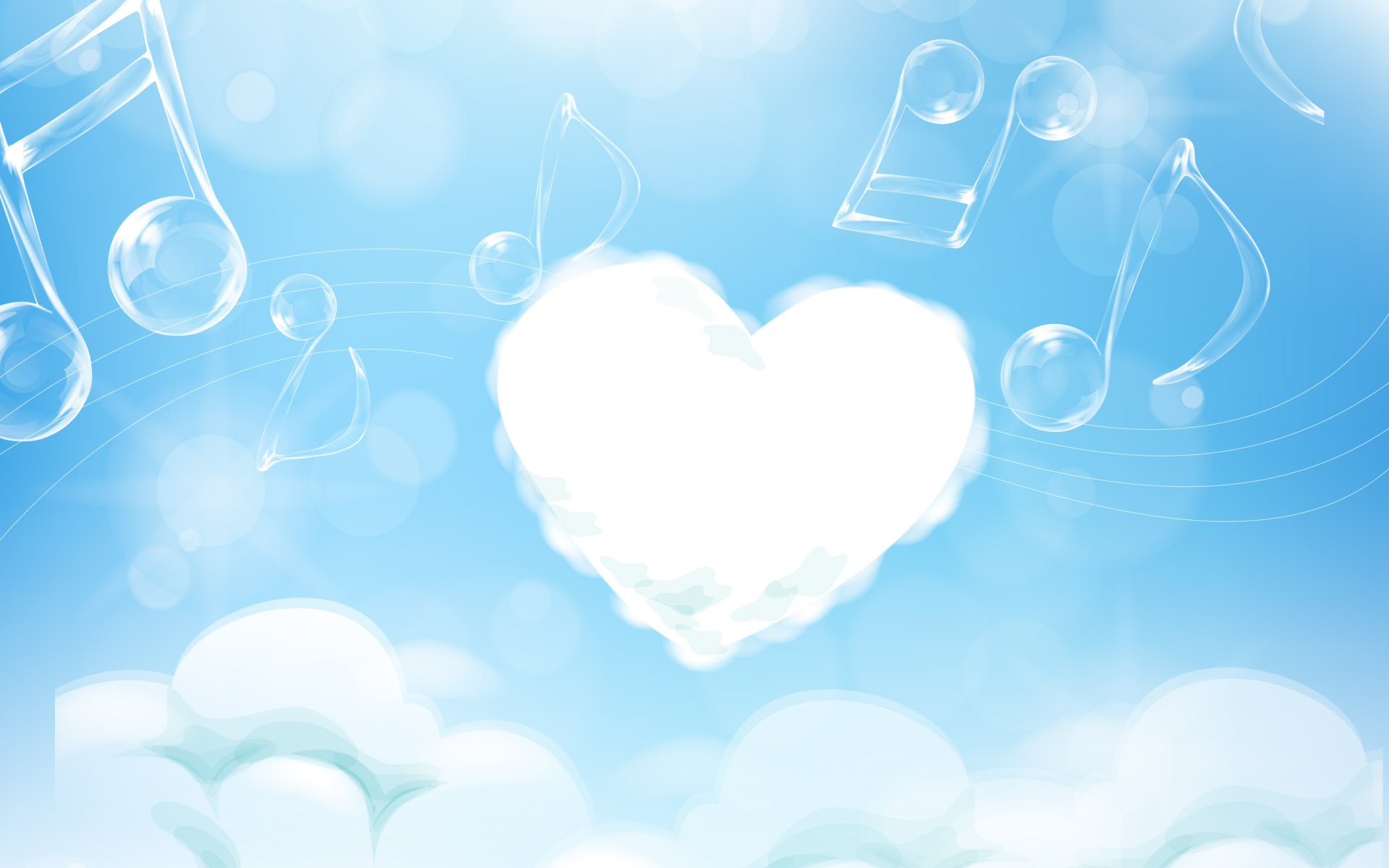 TIN HỌC
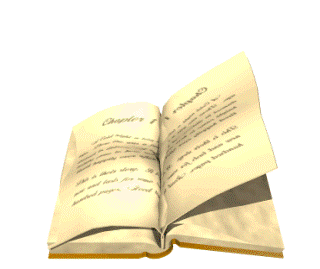 Làm thế nào để chèn video vào bài trình chiếu ???
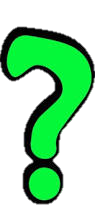 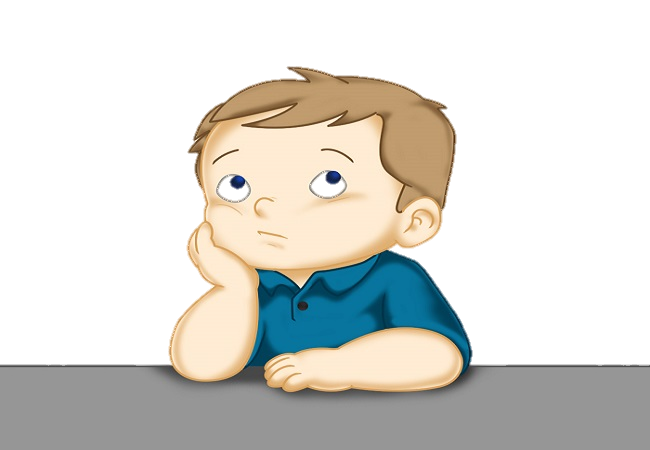 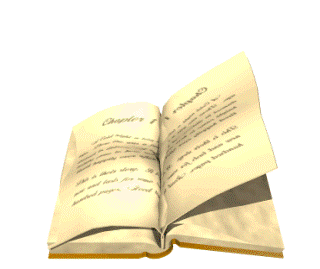 TIN HỌC
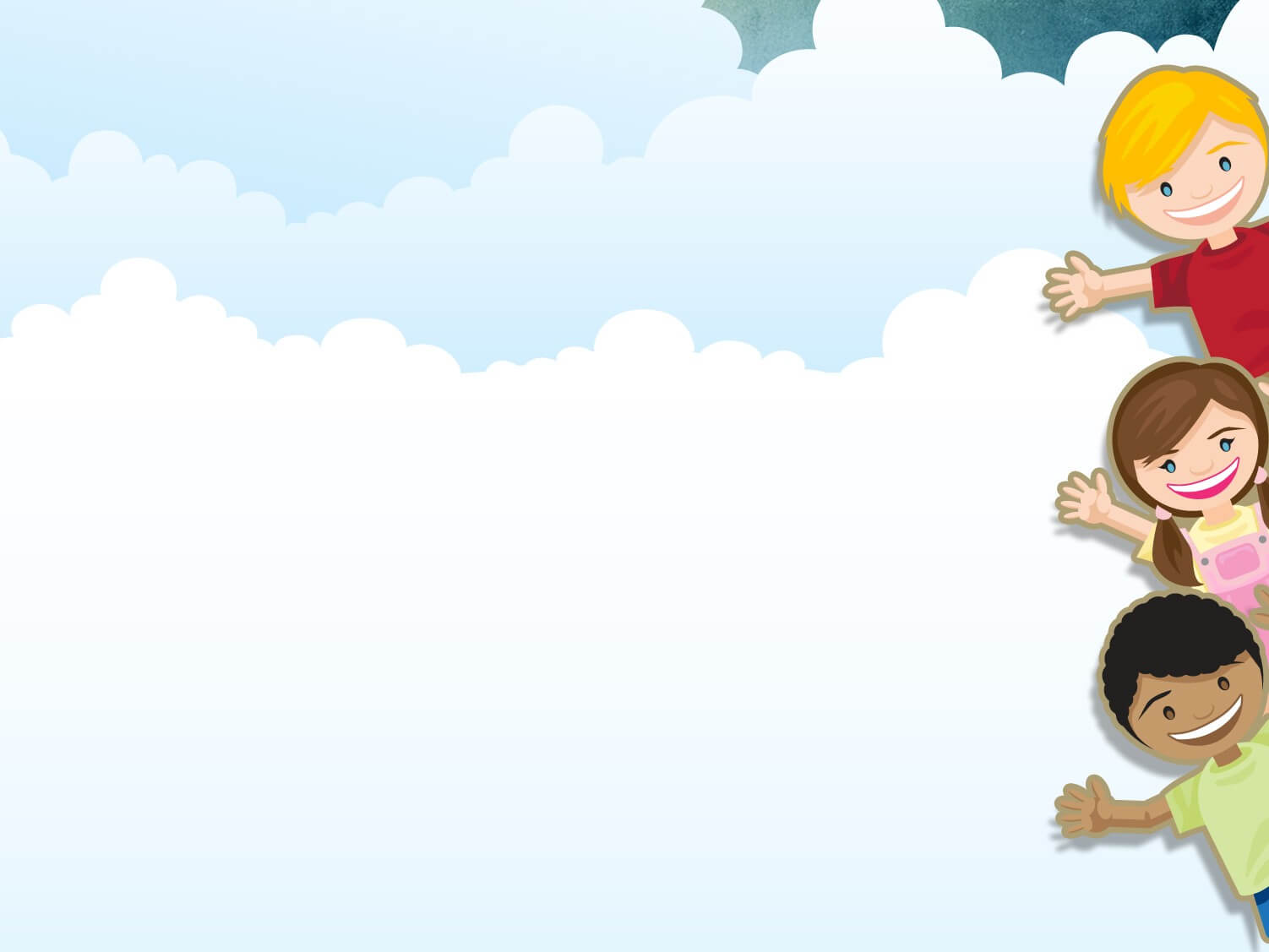 CHÈN VIDEO VÀO BÀI TRÌNH CHIẾU
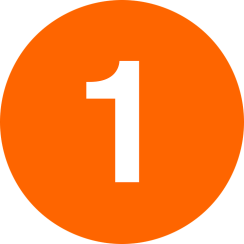 Insert
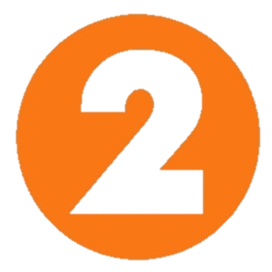 Movie
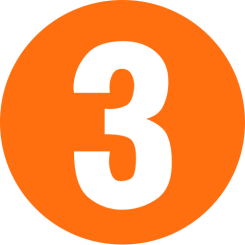 Movie from file
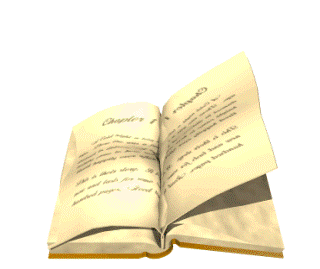 TIN HỌC
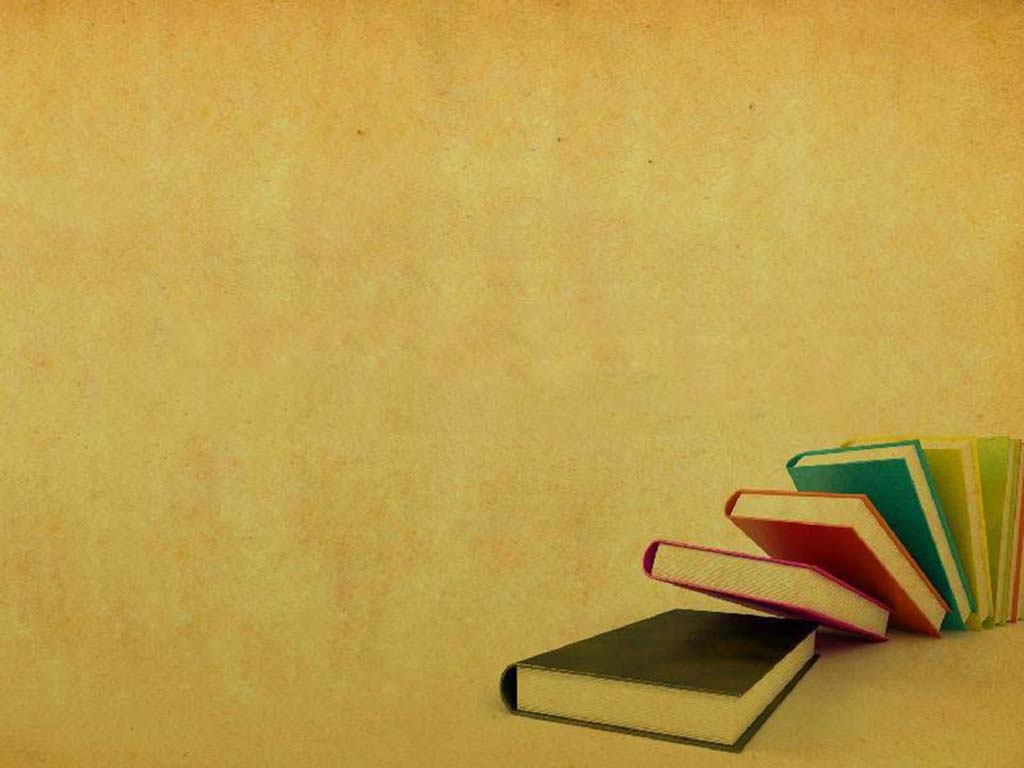 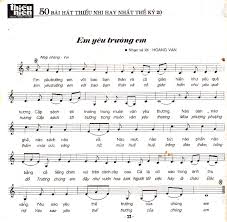 Em yêu trường em
!!!
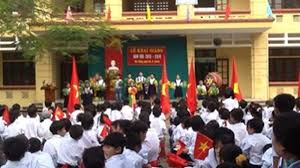 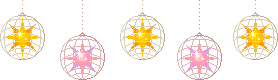 CHÈN ĐOẠN VIDEO VÀO BÀI TRÌNH CHIẾU
- Để chèn đoạn video vào trang trình chiếu em sử dụng lệnh Insert  chọn Movie (            ) 
 chọn Movie from File…
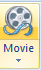 - Video là dạng dữ liệu đa phương tiện trong bài trình chiếu
- Nội dung video giúp các em thể hiện ý tưởng của mình một cách sinh động và thuyết phục hơn.
THỰC HÀNH
Em soạn bài trình chiếu về tỉnh/ thành phố mà em yêu thích với nội dung gồm 5 trang.
Sử dụng các nguồn thông tin từ internet, sách, báo rồi tóm tắt nội dung các trang theo yêu cầu sau:
Trang 1: Tiêu đề của tỉnh/ thành phố mà em yêu thích, phía dưới tiêu đề ghi họ tên người soạn.
Trang 2: Giới thiệu đặc điểm địa lí, khí hậu.
Trang 3: Giới thiệu đặc điểm kinh tế, xã hội.
Trang 4: Giới thiệu một số địa danh du lịch, văn hóa nổi bật.
Trang 5: Phần kết luận và lời cảm ơn
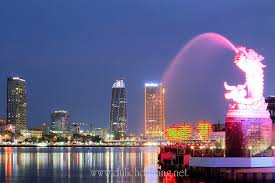 THÀNH PHỐ ĐÀ NẴNG
NgưỜI Soạn: Anh Thư 
Người Đọc:Thảo My
Khí hậu ở đây mát mẻ, trong lành. Vào ban đêm có rất nhiều cảnh đẹp. Ánh đèn nhấp nháy như những ngôi sao sáng lấp lánh trên bầu trời.
Ở Đà Nẵng có rất nhiều tòa nhà cao, siêu thị và khách sạn được trang trí lộng lẫy, nhiều bãi biển đẹp, nước biển có màu xanh trong vắt.
Đà Nẵng là khu du lịch văn hóa lớn nhất thế giới. Là khu du lịch, nghỉ mát được nhiều người biết đến và muốn tới.
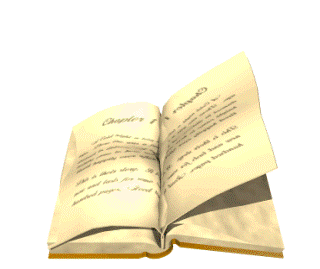 TIN HỌC
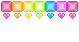 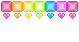 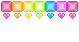 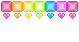 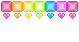 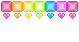 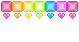 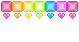 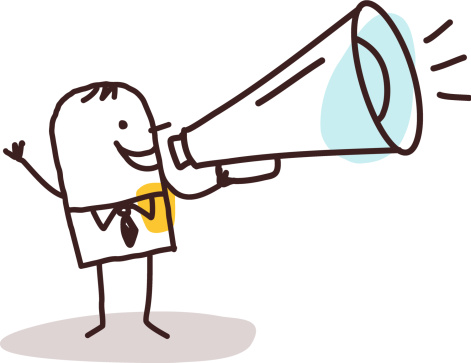 Hoạt động thực hành
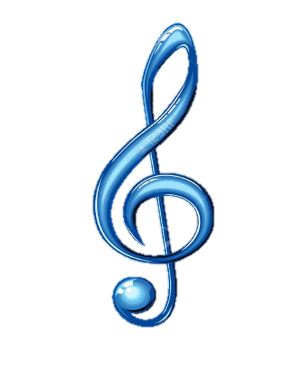 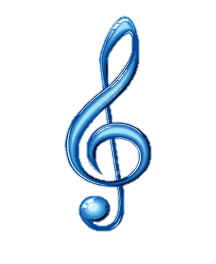 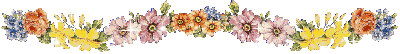 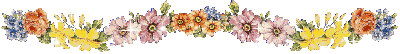 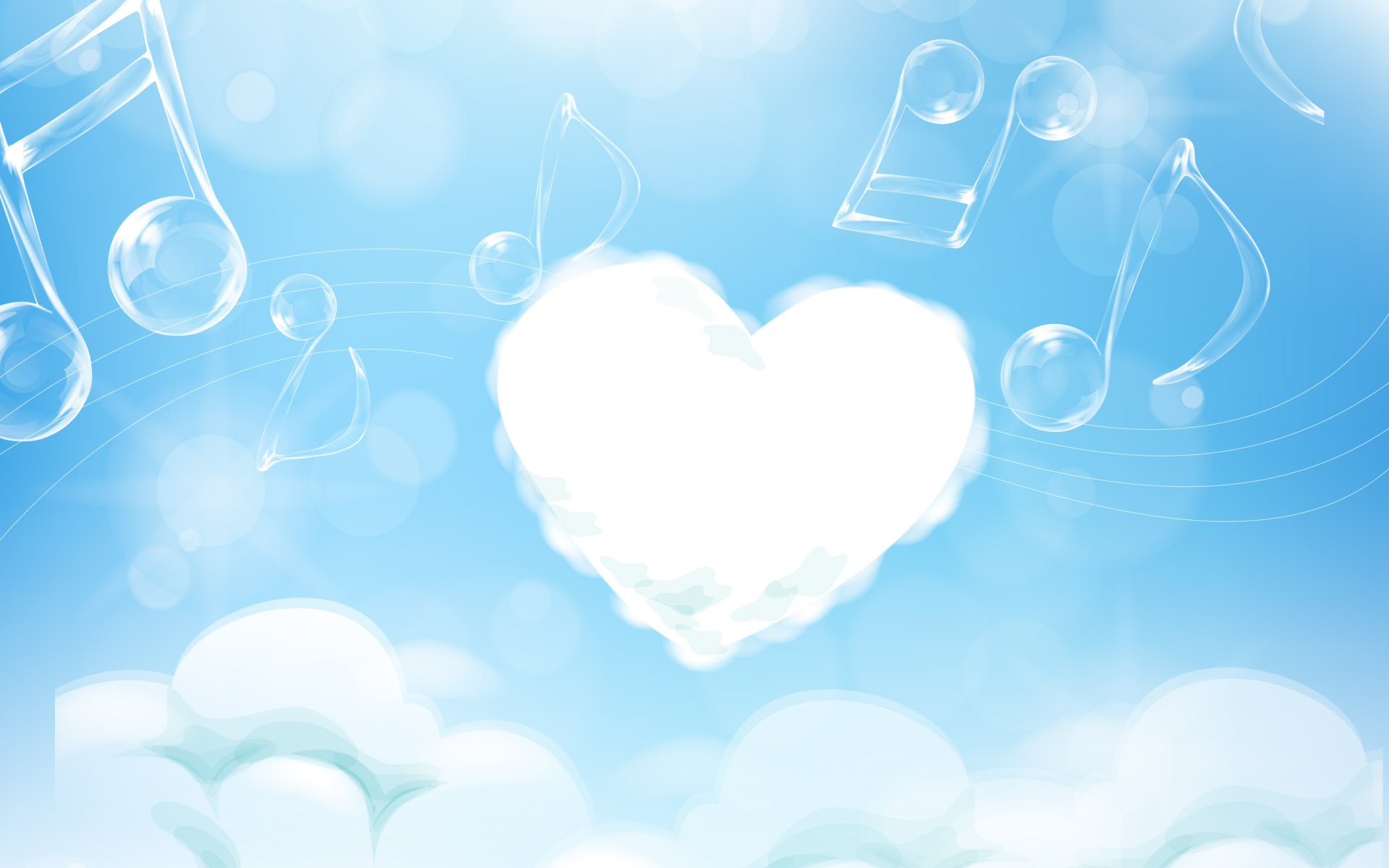 TIN HỌC
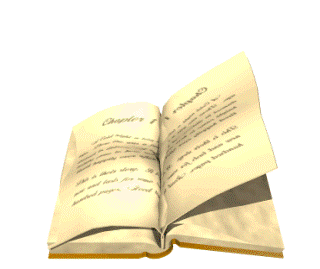 Làm thế nào để video phát tự động ???
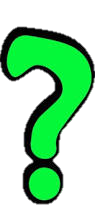 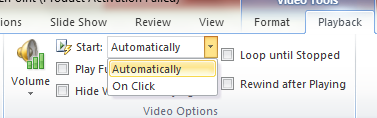 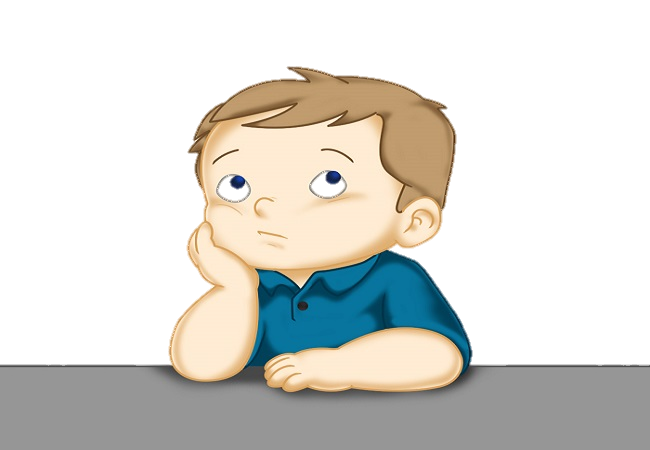 Thứ 6 ngày 8 tháng 12 năm 2017
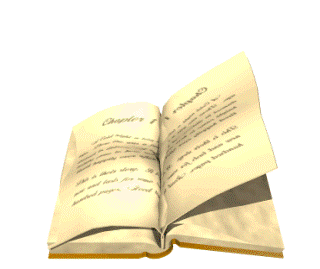 TIN HỌC
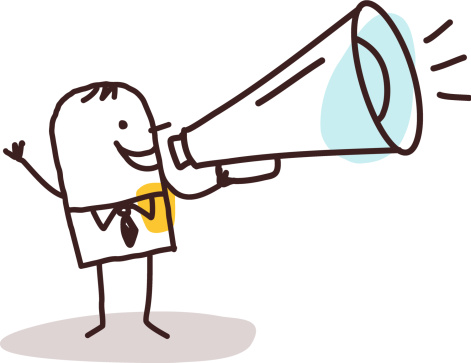 Trò chơi Ai sẽ đúng ???
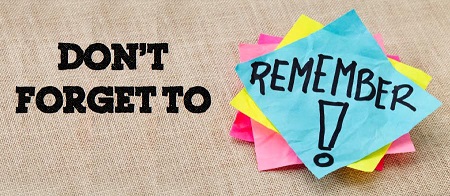 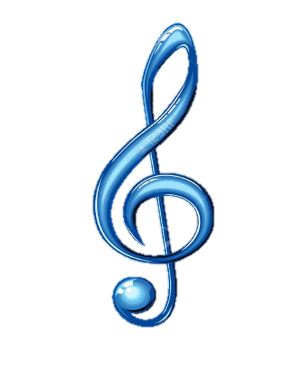 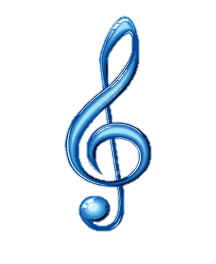 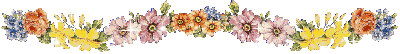 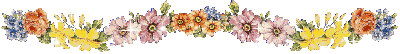 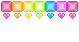 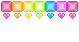 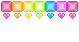 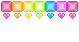 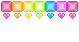 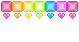 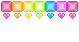 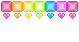 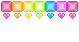 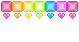 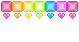 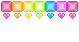 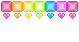 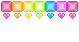 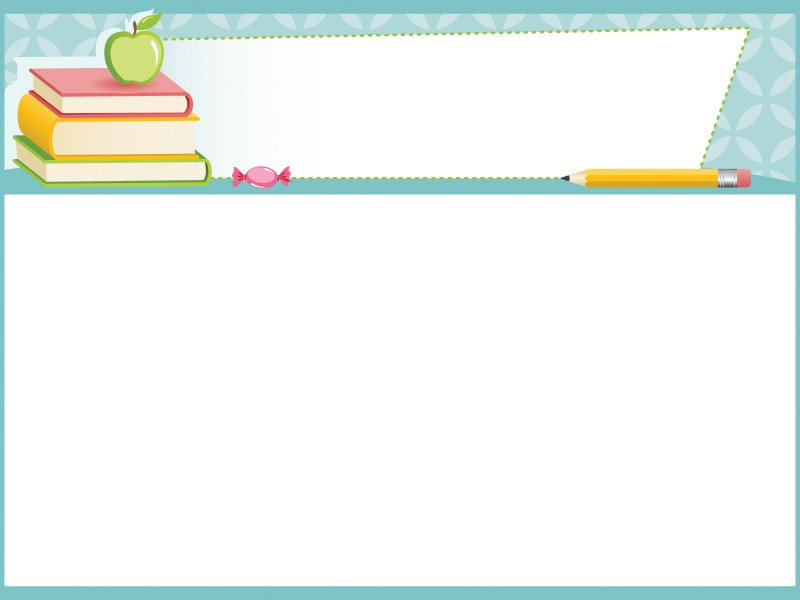 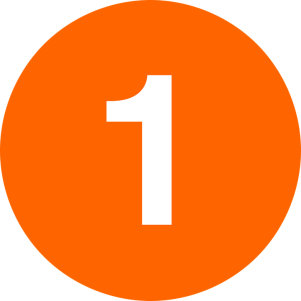 Để chèn video vào bài trình chiếu em chọn          trong thẻ nào ???
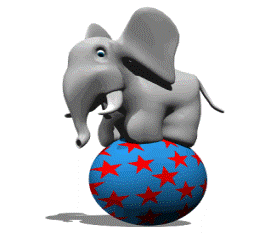 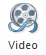 Ôi ! Sai rồi 
!!!
Giỏi quá ^^
A
B
Insert
Home
Ôi ! Sai rồi 
!!!
Ôi ! Sai rồi 
!!!
C
D
View
Design
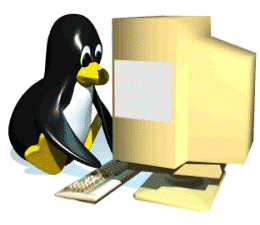 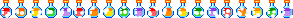 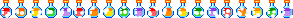 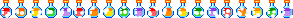 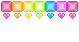 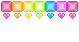 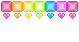 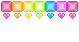 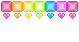 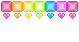 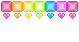 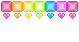 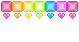 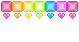 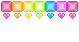 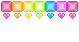 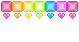 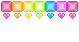 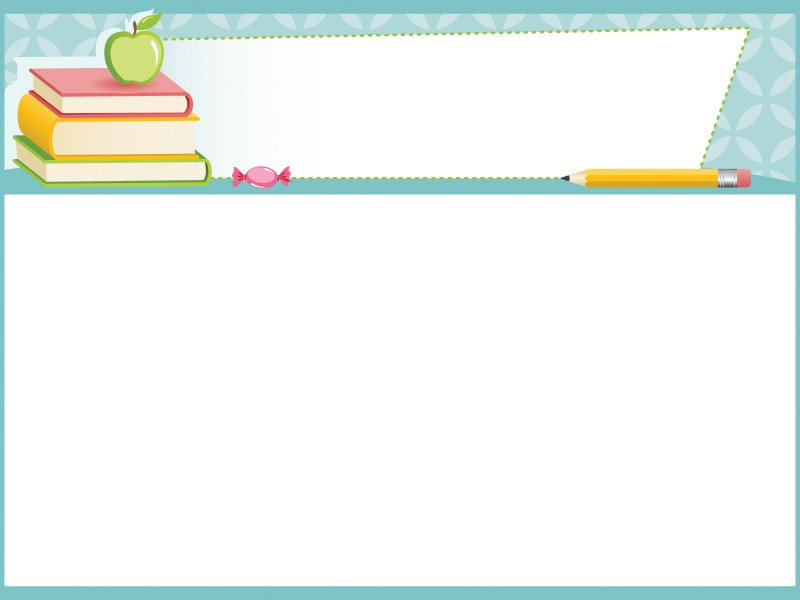 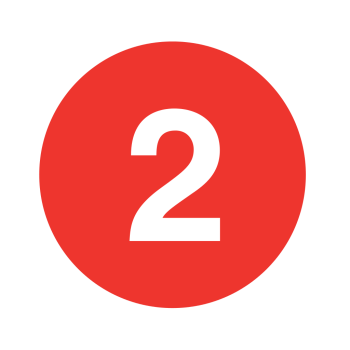 Để chèn video vào bài trình chiếu ta làm thế nào ???
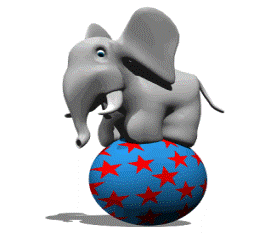 Ôi ! Sai rồi 
!!!
Ôi ! Sai rồi 
!!!
A
B
Insert           Audio      
Audio from file
Insert           Picture      
Video from file
Giỏi quá ^^
Ôi ! Sai rồi 
!!!
C
D
Insert          Movie      
Movie from file
Insert          Movie      
Audio from file
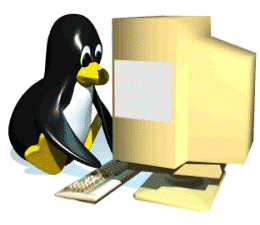 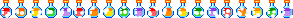 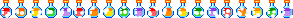 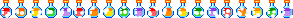 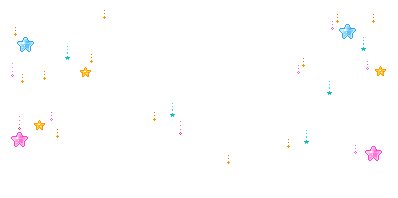 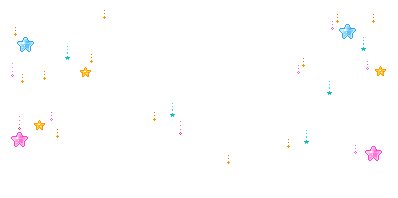 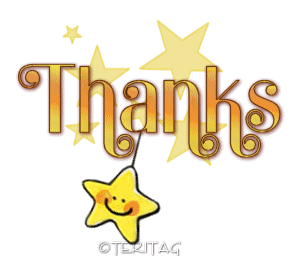 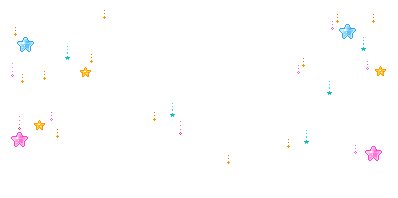 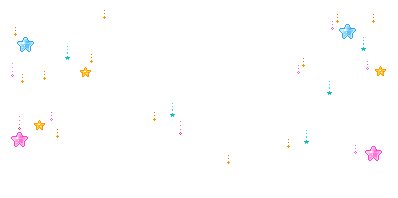 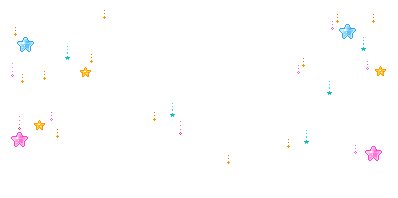 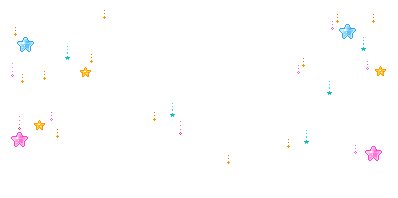 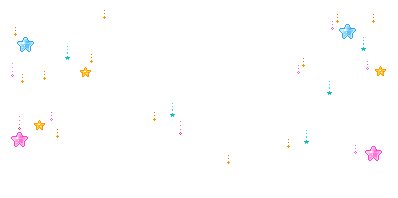